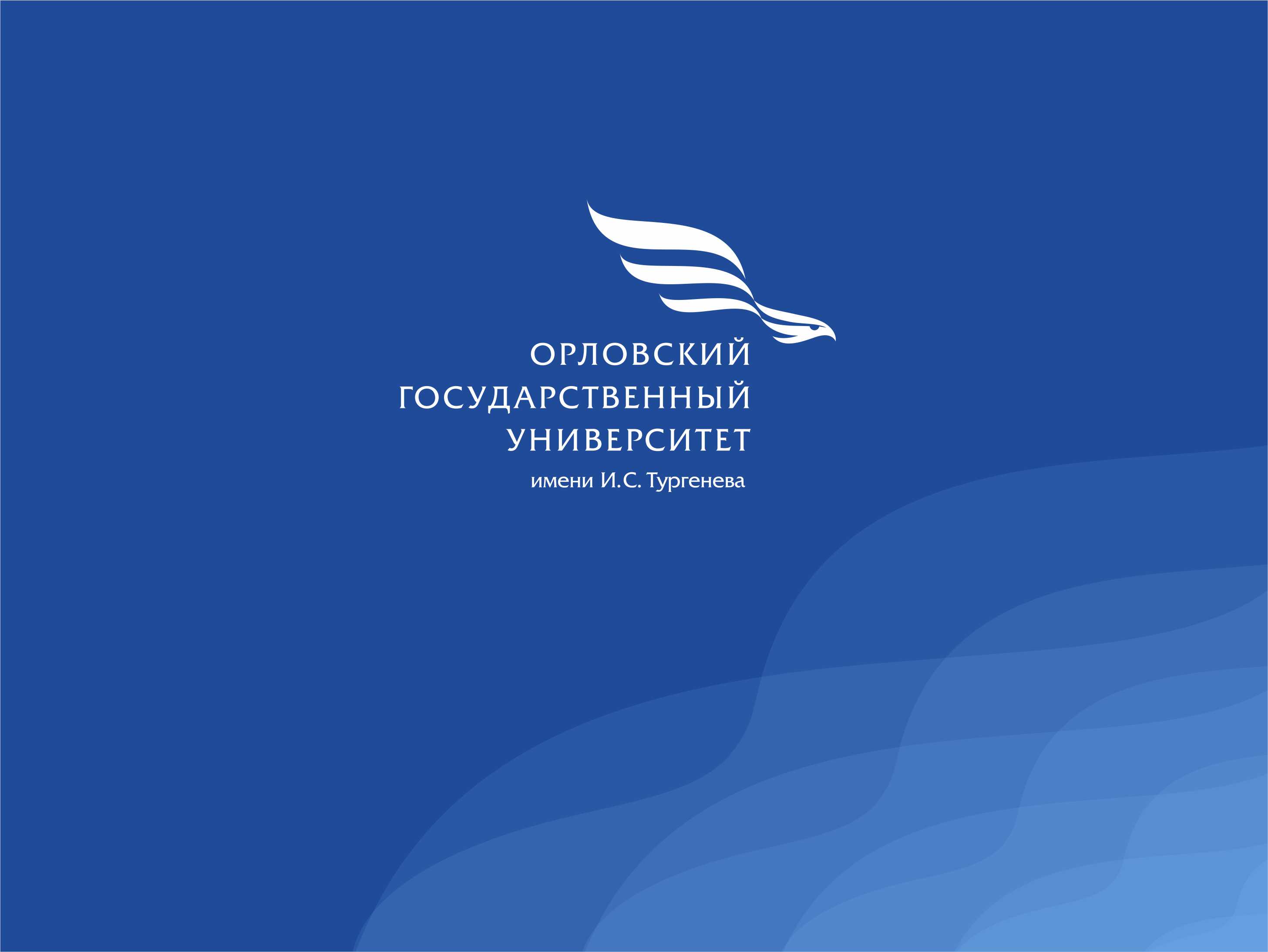 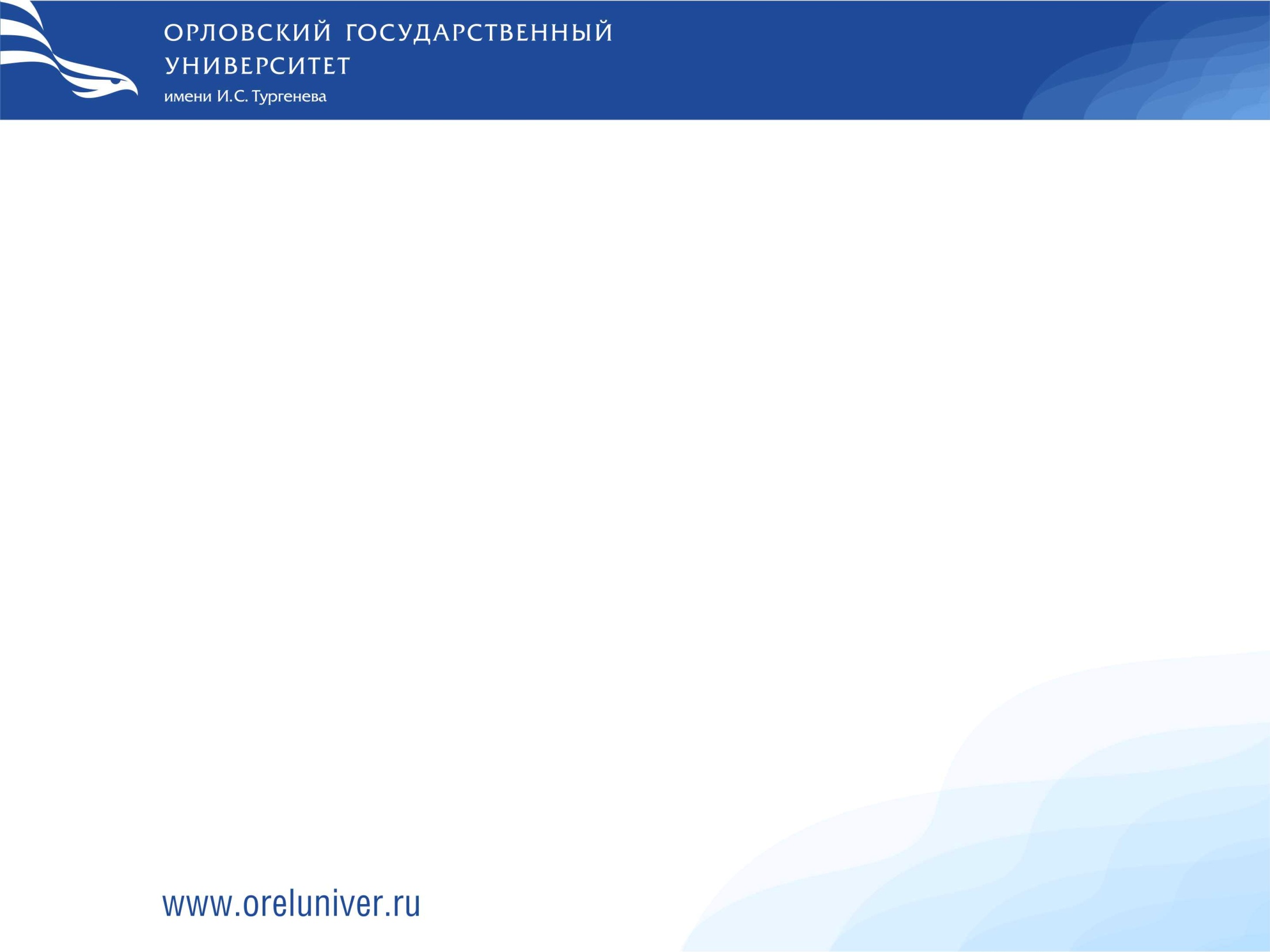 ЗАГОЛОВОК
ТекстТекст ТекстТекст
ТекстТекст ТекстТекст
ТекстТекст ТекстТекст
ТекстТекст ТекстТекст
ТекстТекст ТекстТекст
ТекстТекст ТекстТекст
ТекстТекст ТекстТекст
ТекстТекст ТекстТекст
ТекстТекст ТекстТекст
ТекстТекст ТекстТекст
ТекстТекст ТекстТекст
ТекстТекст ТекстТекст
ТекстТекст ТекстТекст
ТекстТекст ТекстТекст
ТекстТекст ТекстТекст
ТекстТекст ТекстТекст
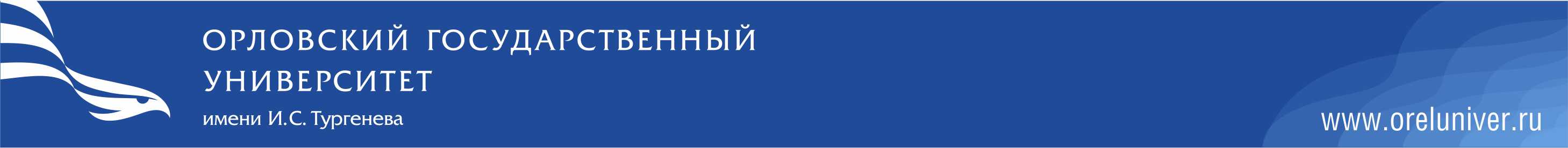 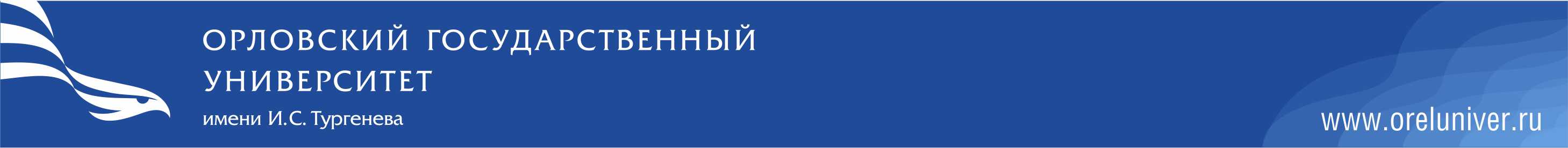 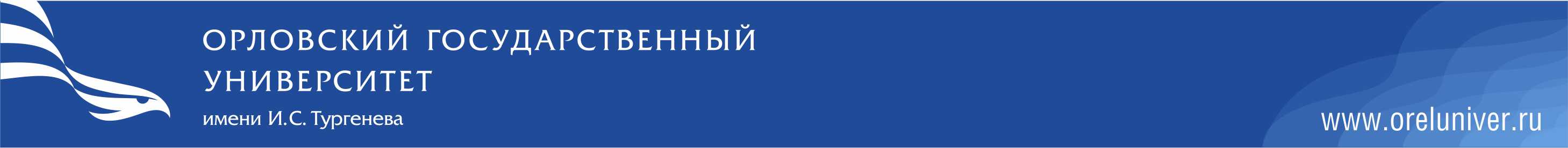 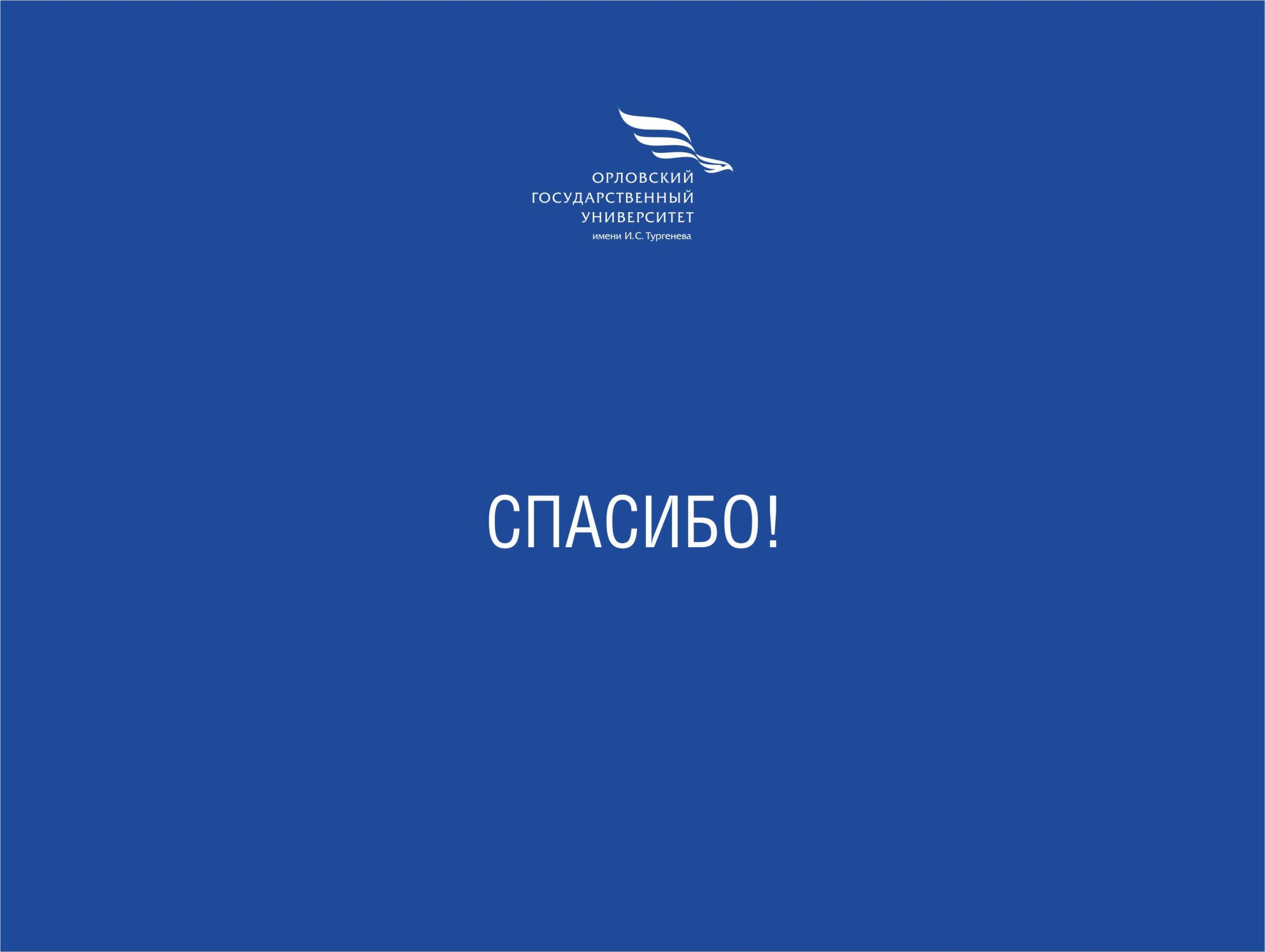